МОЯ БУДУЩАЯ ПРОФЕССИЯ
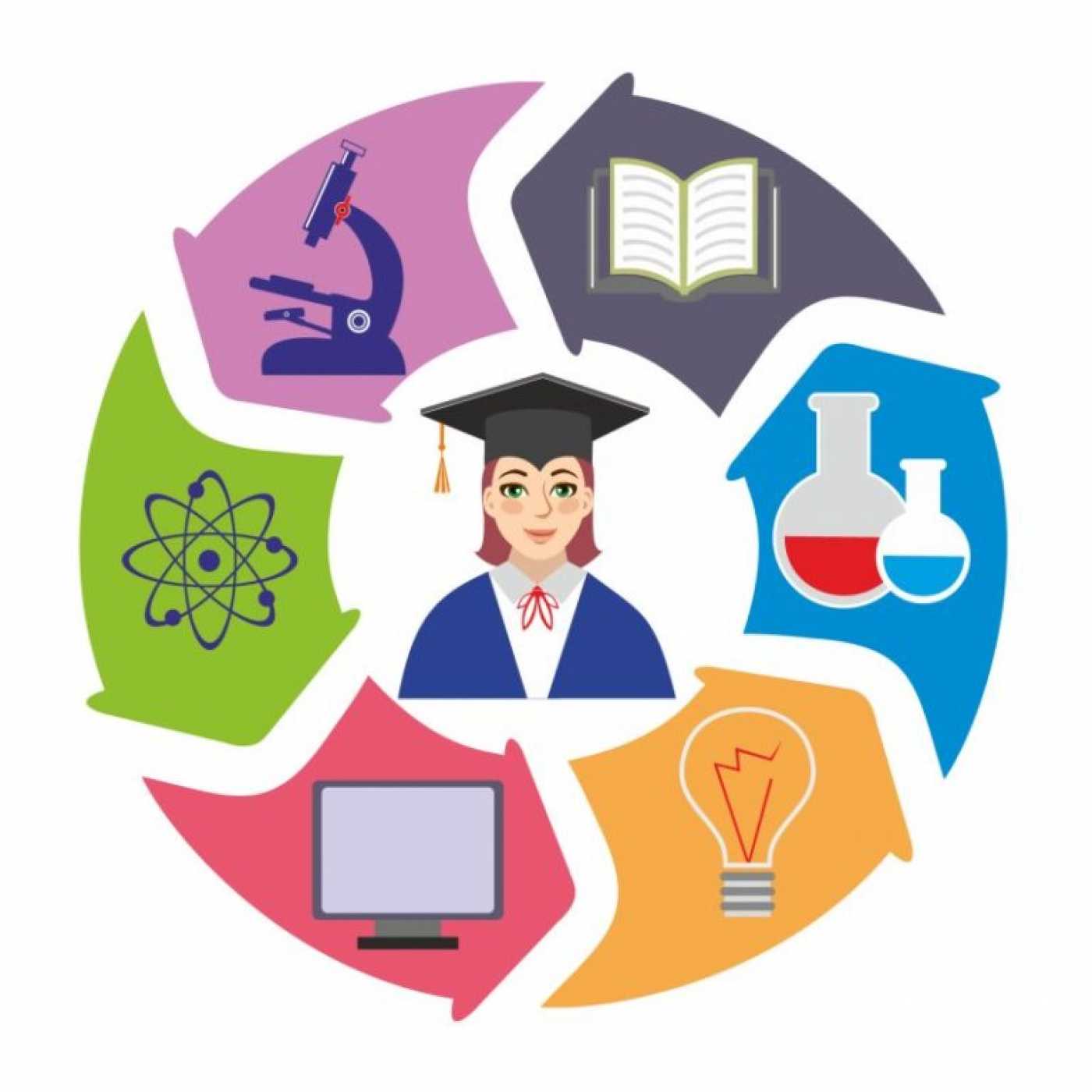 Как много профессий чудесныхНа нашей планете Земля!И каждая из них интересна.И каждая людям нужна.Как выбрать любимое дело?Как стать на тот жизненный путь,Которым шагал бы ты смело,С которого не смог бы свернуть.
Путешествие – это всегда здорово и увлекательно. Это отличный способ отдохнуть как телом, как и душою, а также отличный способ получить множество новых эмоций.Путешествия очень многое дают человеку. Он узнает массу новой информации, видит достопримечательности разных городов и стран и знакомится с обычаями тех мест, которые посещает. Путешествия развивают кругозор человека, делают его смышленым и заинтересованным. Путешествия способствуют развитию человеческого мозга. Ведь когда человек видит все в живую, а не читает об этом в книгах, информация запоминается намного лучше. Люди всегда хотят знать больше, поэтому их так привлекают путешествия. Многие посвящают всю свою жизнь, чтобы обойти как можно больше незнакомых мест. Многие люди действительно мечтают о том, чтобы отправиться в кругосветное путешествие.
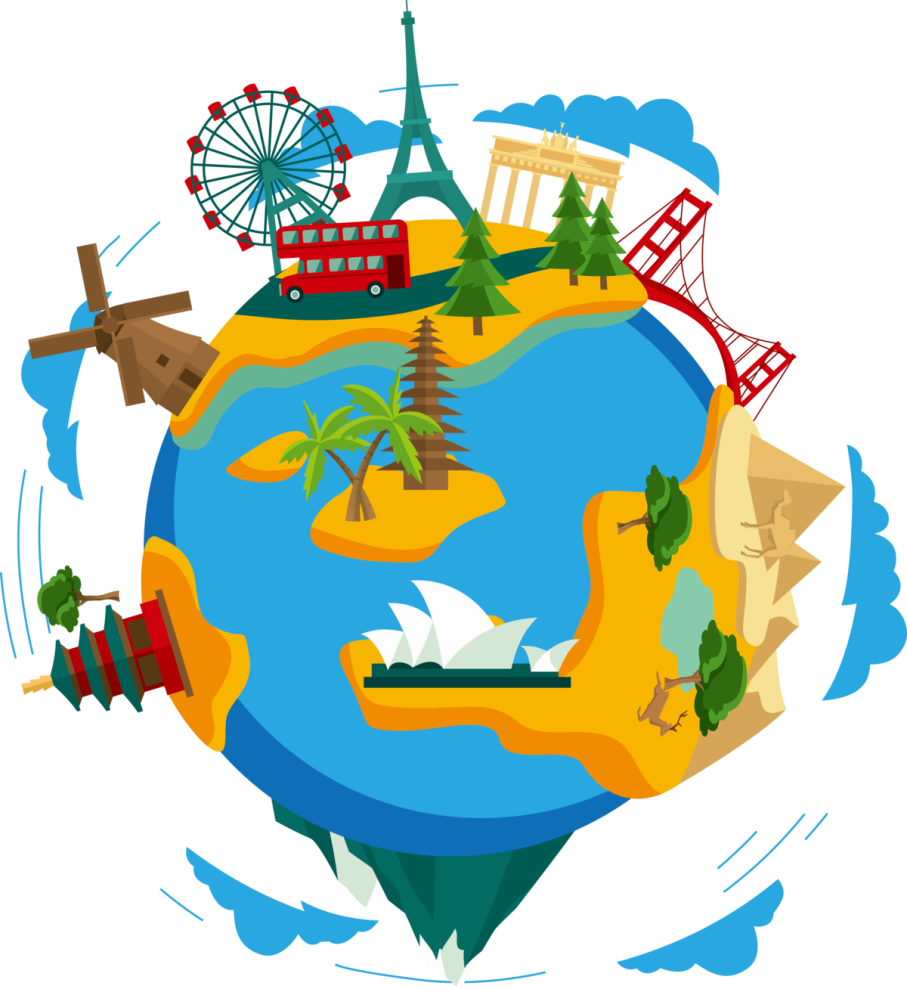 И я тоже отношусь к тем людям, которые тоже мечтают о путешествиях. И одной из лучших профессий, которая позволила бы путешествовать  я считаю профессию – гид-экскурсовод. 
Гид - это сотрудник туристической фирмы. Он сопровождает туристов, показывает им достопримечательности, рассказывает истории и т.п. 
Гид проводит туристов по самым достопримечательным местам экскурсии, рассказывая историю места и о событиях его прошлых лет. Экскурсовод  работает, как правило, с приезжими туристами, но в некоторых случаях может выезжать с  туристической группой в другие города стран всего мира.       Профессия считается очень увлекательной. Для любителей путешествий - это незаменимое рабочее место.
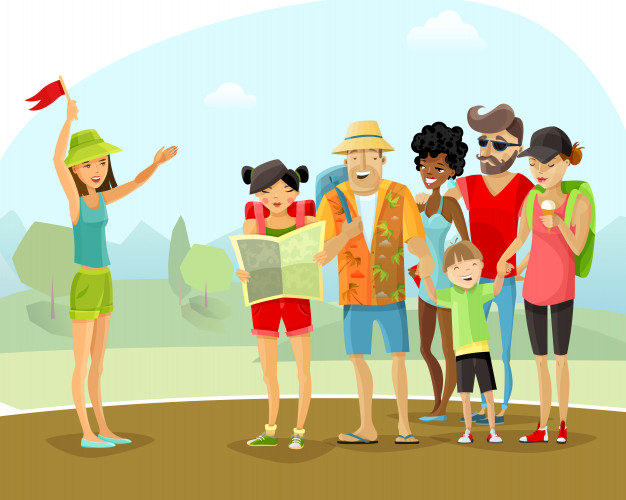 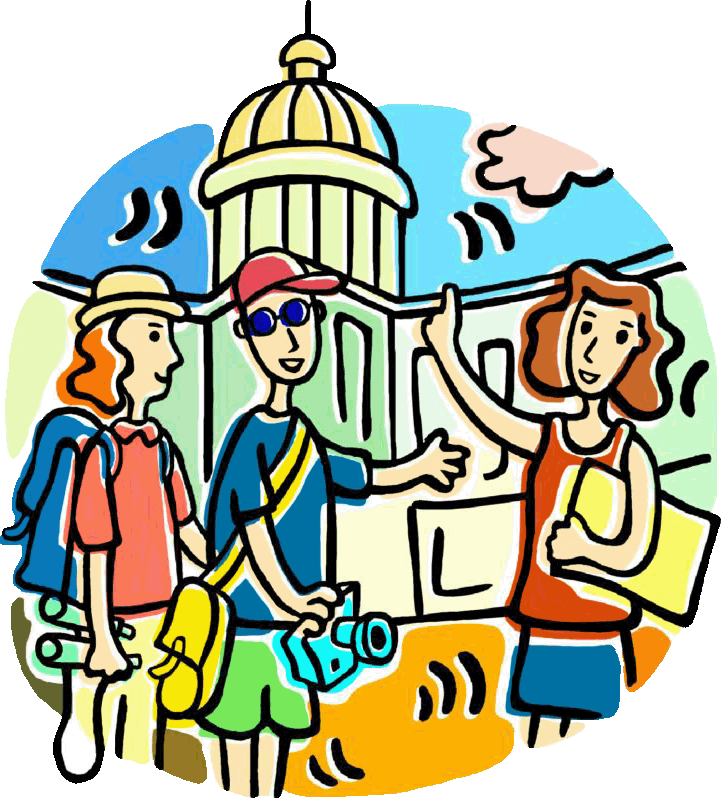 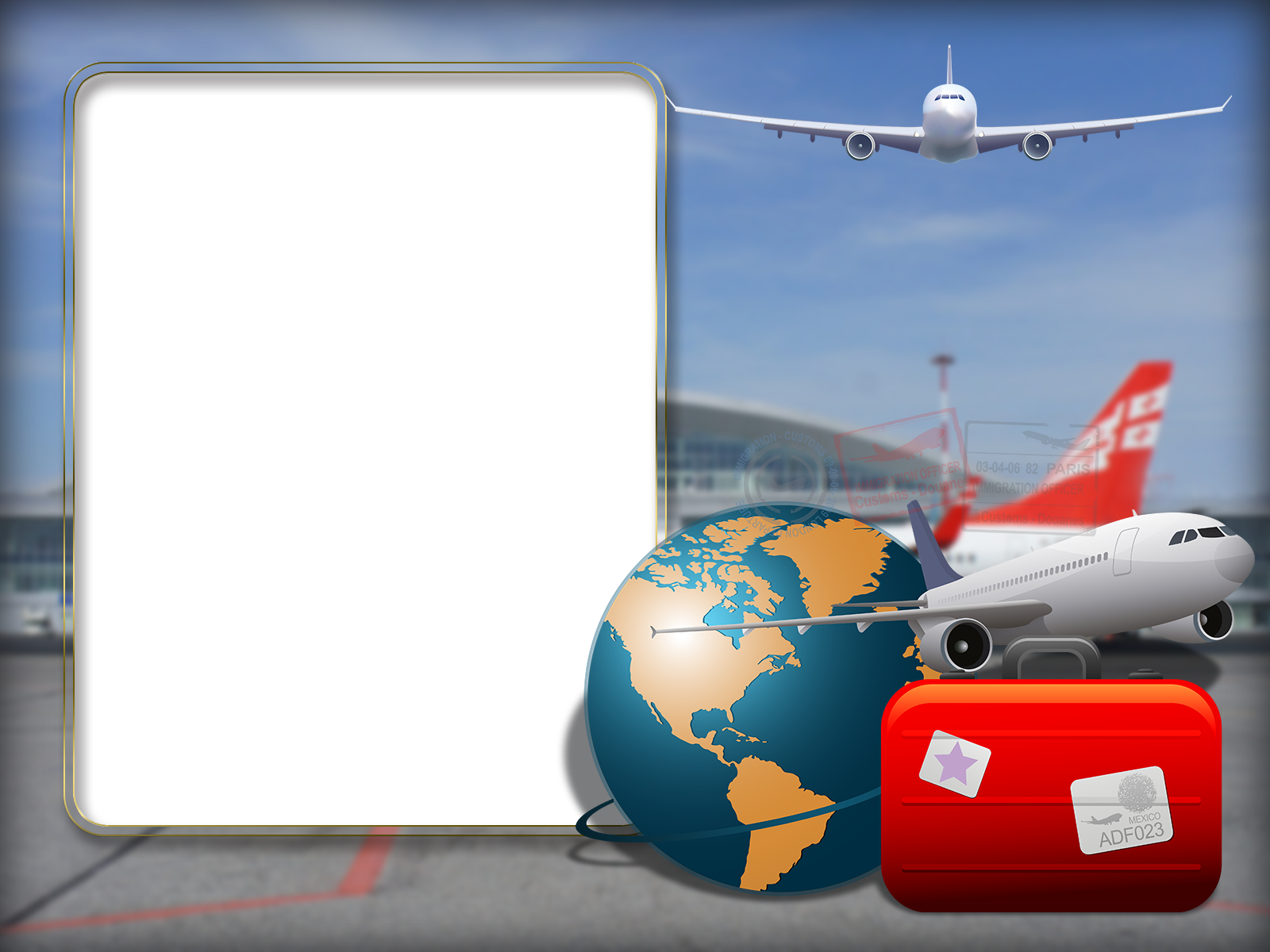 По Москве и по Парижу,По Египту и по Волге —Всё узнаю, всё увижу,Хоть пробуду там недолго.


Рим, Нью-Йорк и Антарктида —Никаких секретов нет!От Сантьяго до МадридаМне про всё он даст ответ.


Всё расскажет, всё покажет,Отведёт в любой поход…На всё главное укажетНам в пути экскурсовод!
А вот те места, которые мне хотелось бы посетить в профессии гида-экскурсовода:
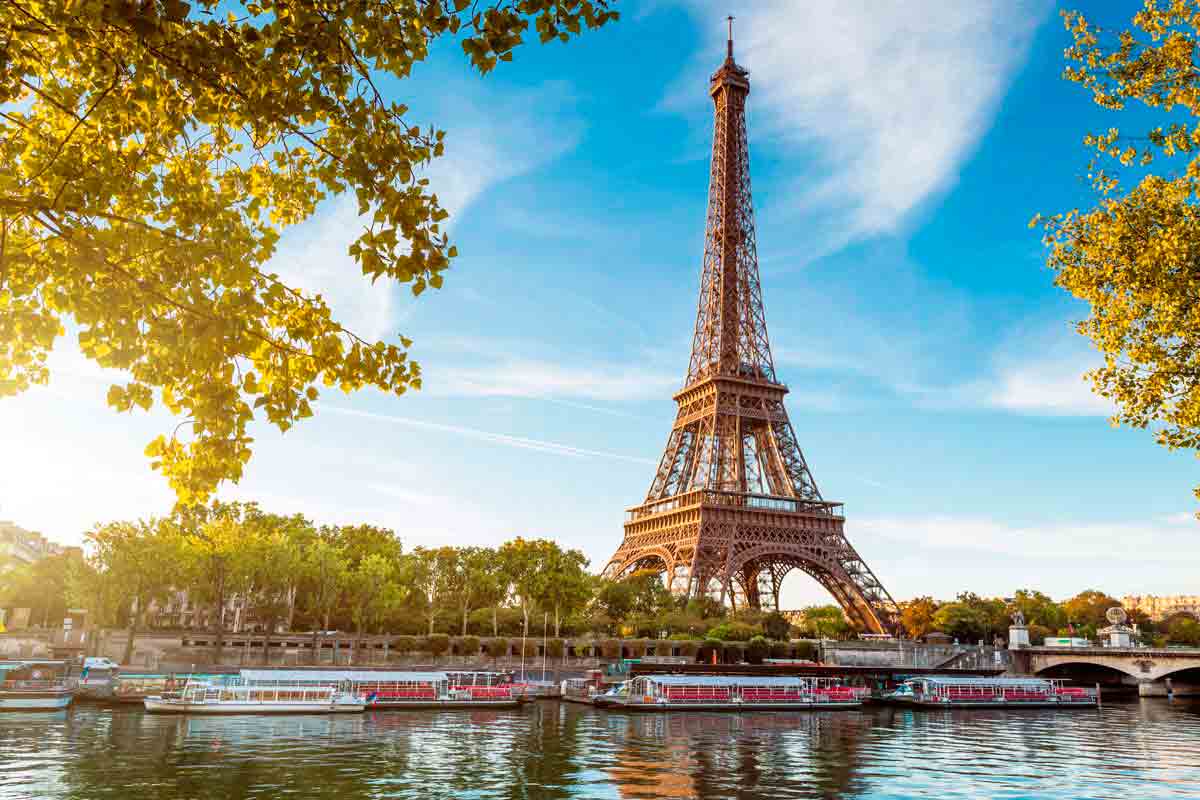 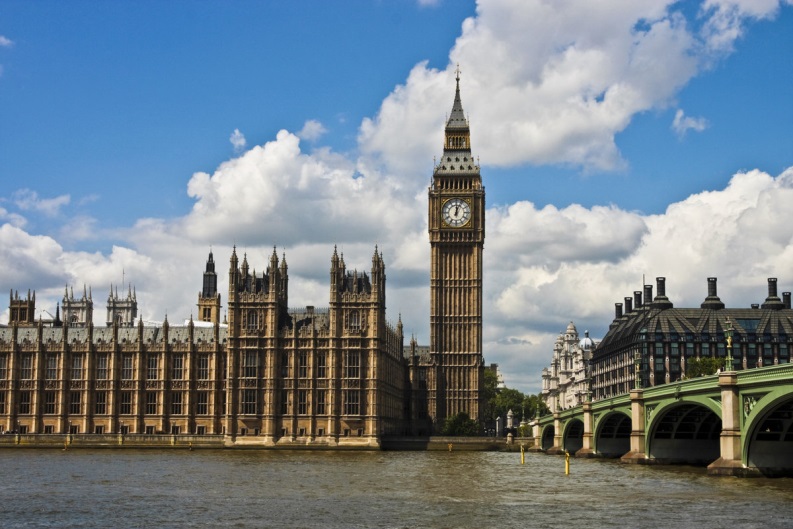 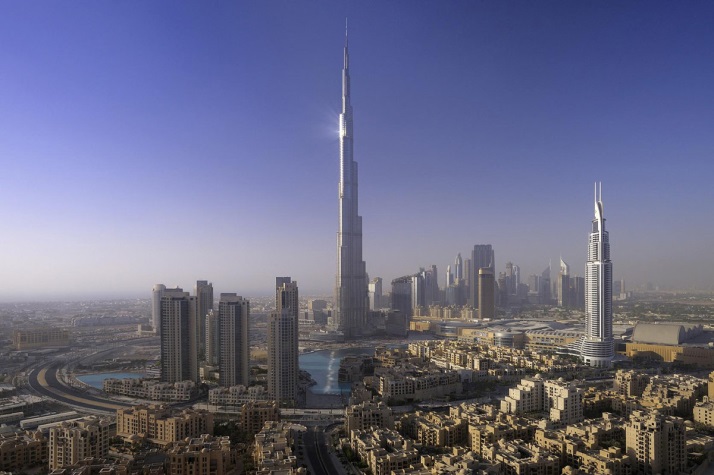 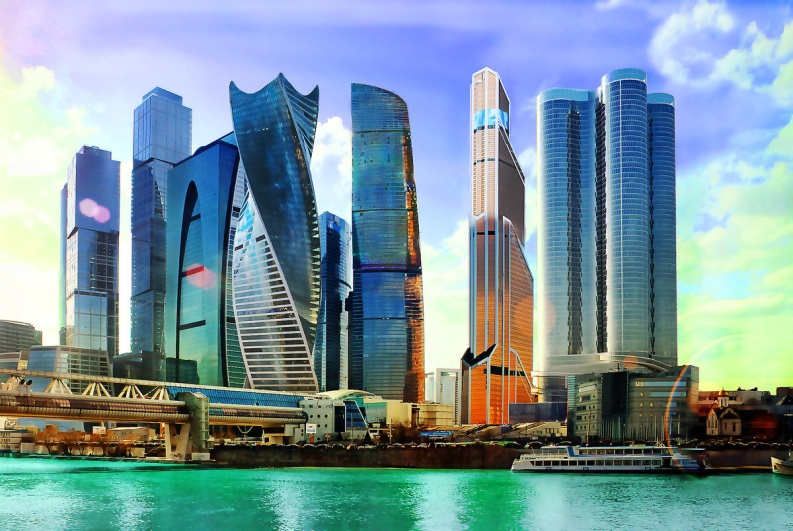 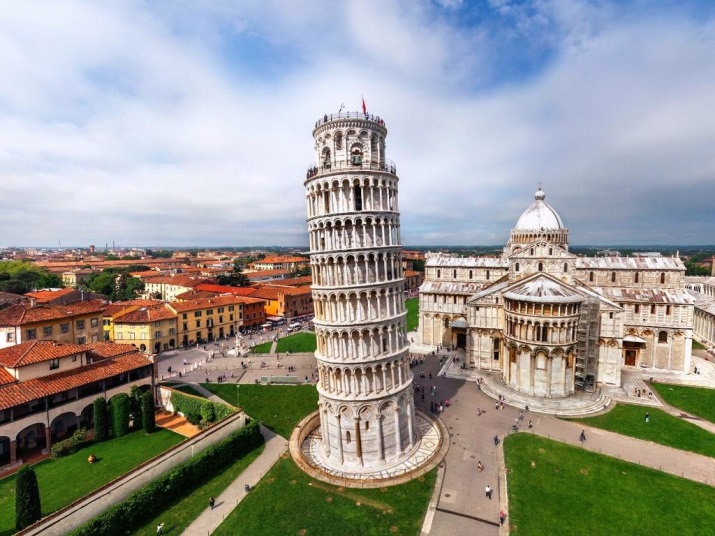 Я считаю профессию гида-экскурсовода крайне важной для людей, именно поэтому в будущем я хотела бы стать хорошим гидом и рассказывать туристам о красотах и достопримечательностях нашей страны, а если повезет путешествовать по зарубежным странам и рассказывать об особенностях культуры там.
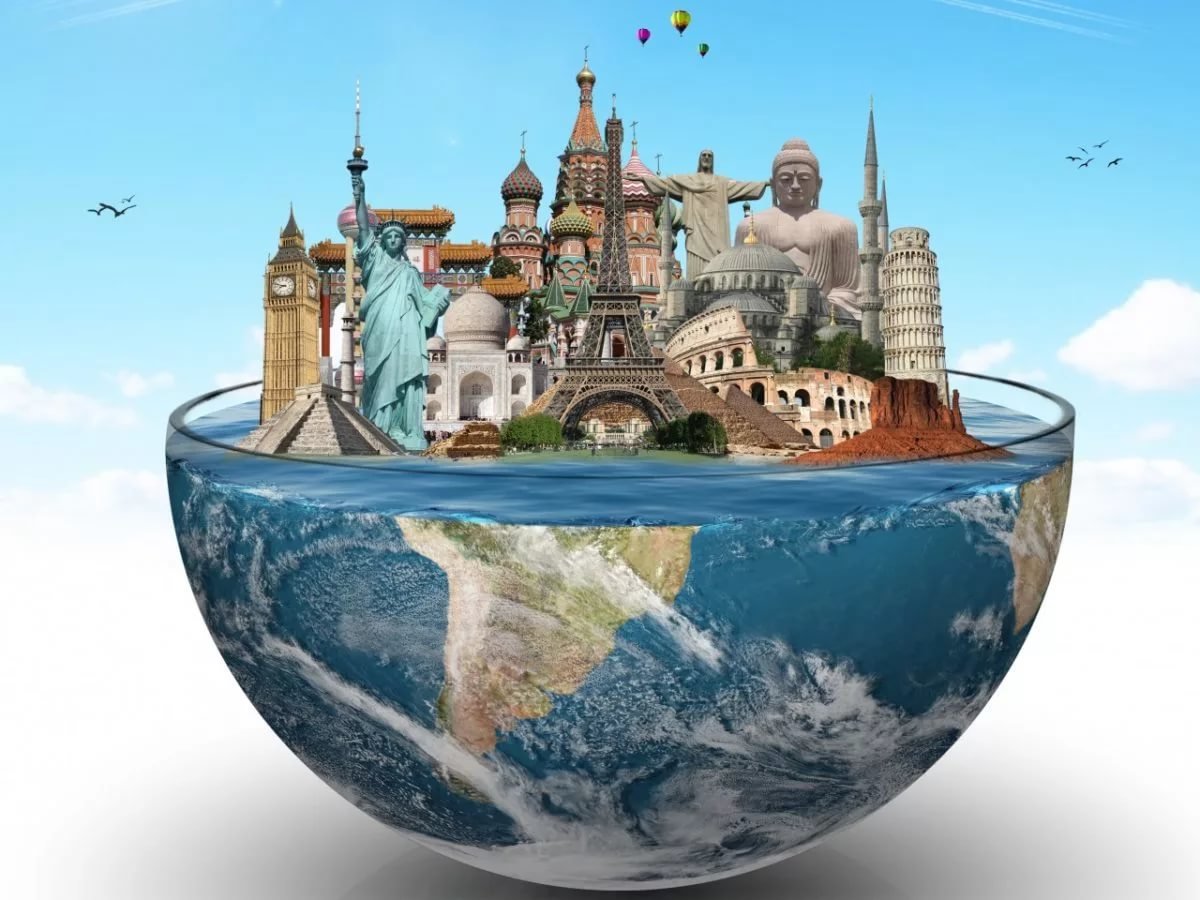